Best Practices for Notification to Private Pay
January 1, 2023, Rates
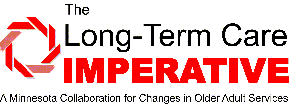 Introduction page
DHS expects to inform nursing facilities by mid-December whether the facility will receive either audited or unaudited rate notices published in January, or if DHS plans to issue the facility a 2023 interim Medicaid payment add-on (IMPA).